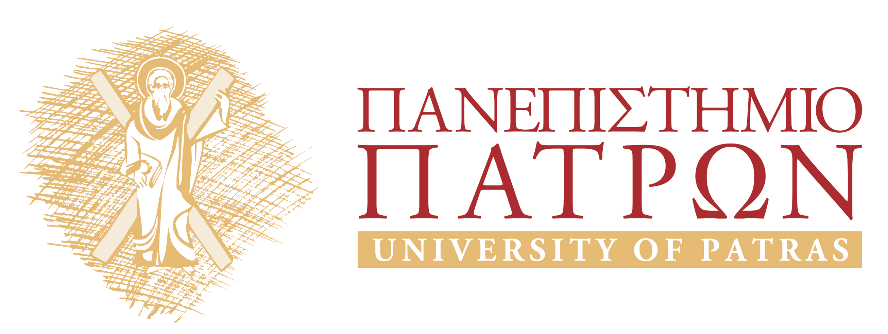 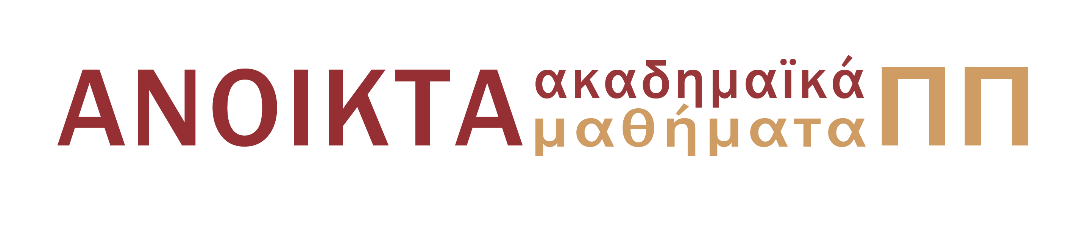 ΕΙΣΑΓΩΓΗ ΣΤΟ ΜΑΡΚΕΤΙΝΓΚ
Ενότητα 20: ΤΙΜΟΛΟΓΗΣΗ IΙ
Θεοφανίδης Φαίδων
Σχολή Κοινωνικών Επιστημών
Τμήμα Διοίκησης Επιχειρήσεων
Σκοποί ενότητας
Διαδικασία καθορισμού τιμών
Εκτίμηση ζήτησης
Τιμολογιακές πολιτικές με βάση την ζήτηση, το κόστος, το κέρδος και τον ανταγωνισμό.
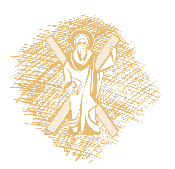 ΔΙΑΔΙΚΑΣΙΑ ΚΑΘΟΡΙΣΜΟΥ ΤΙΜΩΝ
Καθορισμός αντικειμενικών στόχων τιμολόγησης
Εκτίμηση ζήτησης
Υπολογισμός κόστους
Ανάλυση τιμών ανταγωνισμού
Επιλογή τιμολογιακής πολιτικής
Καθορισμός μεθόδων τιμολόγησης
Απόφαση για τελική τιμή
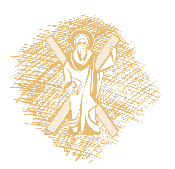 1. Καθορισμός αντικειμενικών στόχων τιμολόγησης
Βλ. μάθημα Τιμολόγηση I, π.χ.:
Διατήρηση μεριδίου αγοράς (αμυντική)
Αύξηση μεριδίου αγοράς (επιθετική)
κτλ.
Ο καθορισμός των στόχων τιμολόγησης αποτελεί στρατηγική επιλογή για την επιχείρηση και απαιτεί την συνεργασία όλων των τμημάτων της επιχείρησης.
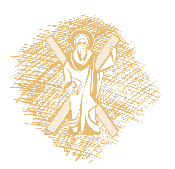 2. Εκτίμηση ζήτησης
Με έρευνα αγοράς στους καταναλωτές.
Με πειράματα όπου ελέγχεται η επίδραση συγκεκριμένων μεταβλητών.
Με έρευνα στους εξωτερικούς πωλητές της επιχείρησης.
Με έρευνα στα στελέχη της επιχείρησης.
Με έρευνα σε ειδικούς.
Με ανάλυση χρονολογικών σειρών
Με συσχέτιση διαφόρων οικονομικών μεγεθών (τεχνική παλινδρόμησης).
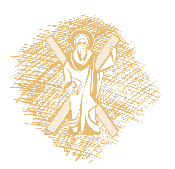 3. Υπολογισμός κόστους
Πλήρης καταγραφή όλων των στοιχείων κόστους της επιχείρησης.
Τιμολόγια αγορών, συμβόλαια, επιχειρηματικές δαπάνες κτλ.
Μηχανογραφημένα συστήματα παρακολούθησης κόστους-εξόδων.
Διαρκής ενημέρωση και έλεγχος της ακρίβειας των εισαγόμενων δεδομένων.
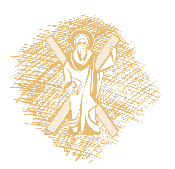 4. Ανάλυση τιμών ανταγωνισμού
Σημαντικό στοιχείο διότι ο καταναλωτής εύκολα και απλά μπορεί να συγκρίνει τιμές.
Ορισμένοι καταναλωτές πραγματοποιούν εκτεταμένη έρευνα αγοράς των υποψήφιων προς αγορά προϊόντων και διευκολύνονται με διάφορα μέσα π.χ. Διαδίκτυο.
Η επιχείρηση δεν είναι ξεκομμένη από την αγορά.
Δημιουργία συγκριτικού πλεονεκτήματος ή ανταγωνιστικής αιχμής.
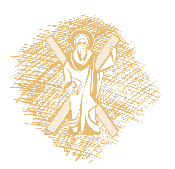 5. Επιλογή τιμολογιακής πολιτικής
Πολιτική: το γενικό πλαίσιο που καθορίζει το σκεπτικό δράσης και κατεύθυνσης.
Βοηθάει στην επίτευξη του στρατηγικού στόχου υποδεικνύοντας τον τρόπο.
Υπάρχουν 4 τιμολογιακές πολιτικές χρησιμοποιώντας ως κριτήριο την προσέγγιση που ακολουθείται:
α. Ζήτηση
β. Κόστος
γ. Κέρδος
δ. Ανταγωνισμός
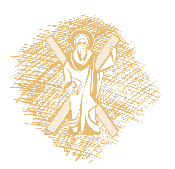 5α. Τιμολογιακές πολιτικές με βάση την ζήτηση
Πολιτική διείσδυσης: επίτευξη μαζικών αγορών και αποθάρρυνση των ανταγωνιστών εξαιτίας χαμηλών τιμών.
Κατάλληλη όταν:
Μεγάλη ελαστικότητα ζήτησης
Οικονομίες κλίμακας
Μεγάλη απήχηση του προϊόντος
Μεγάλος κύκλος ζωής προϊόντος
Ύπαρξη υποκατάστατων
Να μην υπάρχουν εμπόδια εισόδου νέων ανταγωνιστών στην αγορά.
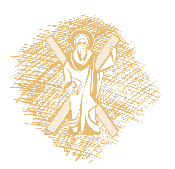 5α. Τιμολογιακές πολιτικές με βάση την ζήτηση
Dumping (κλώνος της πολιτικής διείσδυσης): όταν μια επιχείρηση που βρίσκεται και παράγει στην χώρα Χ πωλεί τα προϊόντα της στην χώρα Ψ σε τιμές φθηνότερες από εκείνες της χώρας Χ.
Λόγοι: ανάγκη για συνάλλαγμα, λήψη επιδοτήσεων για εξαγωγές, εδραίωση στην ξένη αγορά, ρευστοποίηση αποθεμάτων, δημιουργία μονοπωλίου στην ξένη αγορά και εξόντωση ντόπιων παραγωγών.
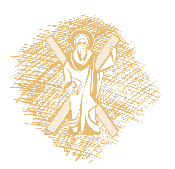 5α. Τιμολογιακές πολιτικές με βάση την ζήτηση
Πολιτική ξαφρίσματος (skimming): υψηλή τιμή με στόχο την αυξημένη κερδοφορία. Όταν ικανοποιηθεί η ζήτηση του αρχικού target group η τιμή μειώνεται για να προσεγγίσει ένα άλλο target group. Ξαφρίζονται διαδοχικά επίπεδα πελατών.
Κατάλληλη όταν:
Υπάρχουν νεωτεριστές καταναλωτές.
Στην αρχή η ζήτηση είναι ανελαστική.
Η υψηλή τιμή είναι ικανή να φέρει κέρδη εξαιτίας αυξημένων πωλήσεων.
Δεν μπορεί να αυξηθεί η παραγωγή του προϊόντος
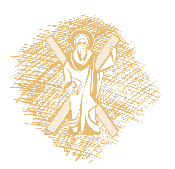 5α. Τιμολογιακές πολιτικές με βάση την ζήτηση
Πολιτική Γοήτρου (Prestige): η τιμή καθορίζεται πολύ υψηλά προκειμένου να αυξηθεί το κύρος και η εικόνα του προϊόντος. 
Ψυχολογική Πολιτική: ψυχολογικά ελκυστικός τρόπος καθορισμό τιμή, π.χ. 99€ αντί 100€ ή χρήση αριθμών με κύκλους 6,8,9 ή «μονές» τιμές: 247 και όχι 250.
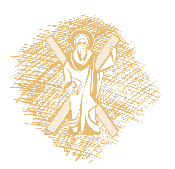 5α. Τιμολογιακές πολιτικές με βάση την ζήτηση
Πολιτική Ενδεικτικής Τιμής: ο Β καθορίζει και αναγράφει στην συσκευασία την ενδεικτική τιμή πώλησης.
Πλεονεκτήματα:
Οι καταναλωτές συνηθίζουν την τιμή.
Ενισχύεται η εικόνα του προϊόντος.
Ο Λ δεν μπορεί να καθορίσει την τιμή.
Αποτρέπει τον τιμολογιακό πόλεμο μεταξύ των μεσαζόντων.
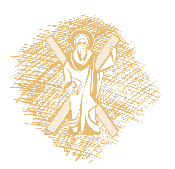 5α. Τιμολογιακές πολιτικές με βάση την ζήτηση
Πολιτική «Πακέτου»: ο καθορισμός της τιμής γίνεται όχι για ένα αλλά περισσότερα προϊόντα, π.χ. τουρισμός.
Πολιτική Γραμμής Προϊόντος: επιχειρήσεις με πολλές γραμμές προϊόντος και μεγάλο βάθος γραμμών, για να διευκολύνουν τον καταναλωτή, τιμολογούν στο ίδιο επίπεδο όλα τα προϊόντα που ανήκουν στην ίδια γραμμή.
Πολιτική Αύξησης Ζήτησης: εφαρμόζεται στις υπηρεσίες π.χ. κλείσε το εισιτήριο νωρίς και θα έχεις σημαντική έκπτωση.
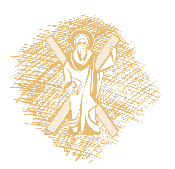 5β. Τιμολογιακές πολιτικές με βάση το κόστος
Σταθερό ποσοστό πάνω στο κόστος: τα προϊόντα διαιρούνται σε κατηγορίες με βάση το είδος τους (πολυτελείας ή ευκολίας) και την ταχύτητα κυκλοφορίας τους (χαμηλή ή υψηλή) και στο κόστος τους προστίθεται ένα περιθώριο κέρδους.
Κόστος συν: όταν το κόστος παραγωγής μεταβάλλεται με βάση το τι ακριβώς παραγγέλνεται ή κατασκευάζεται προσθέτει ο κατασκευαστής ένα ποσοστό κέρδους.
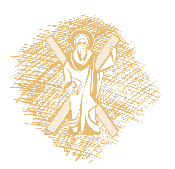 5β. Τιμολογιακές πολιτικές με βάση το κόστος
Πολιτική Καμπύλης Εκμάθησης: με την επίτευξη οικονομιών κλίμακας μειώνεται το κόστος και άρα όσο αυξάνει η παραγωγή και οι πωλήσεις η επιχείρηση μπορεί να μειώνει συνεχώς τις τιμές.
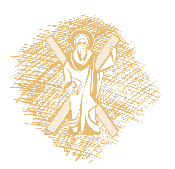 5γ. Τιμολογιακές πολιτικές με βάση το κέρδος
Κέρδος στόχος: η τιμή προσαρμόζεται με βάση την επίτευξη ενός συγκεκριμένου μεγέθους κερδών (π.χ. 1 εκ ευρώ).
Κέρδος Στόχος επί των πωλήσεων: π.χ. 10% επί των πωλήσεων.
Κέρδος Στόχος επί της Επένδυσης: οι τιμές καθορίζονται με τέτοιο τρόπο ώστε τελικά τα κέρδη να αποτελούν ένα συγκεκριμένο ποσοστό (π.χ. 10) συγκρινόμενα με το σύνολο της επένδυσης.
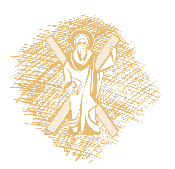 5δ. Τιμολογιακές πολιτικές με βάση τον Ανταγωνισμό
Πολιτική στο Μέσο Επίπεδο Τιμών

Πολιτική Πάνω από το Μέσο Επίπεδο Τιμών.

Πολιτική Κάτω από το Μέσο Επίπεδο Τιμών.
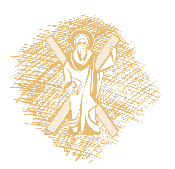 6. Μέθοδοι τιμολόγησης & 7. Απόφαση για τελική τιμή
Προκύπτουν από την επιλογή συγκεκριμένης πολιτικής τιμολόγησης και οδηγούν στην τελική τιμή πώλησης του προϊόντος.
Πολιτική ενιαίας τιμολόγησης: η επιχείρηση καθορίζει μόνο μια τιμή πώλησης για το προϊόν της.
Πολιτική Διαφορικής Τιμολόγησης: η επιχείρηση διαφοροποιεί την τιμή πώλησης π.χ. παροχή έκπτωσης σε αγορά μεγάλης ποσότητας, άμεσης εξόφλησης (με μετρητά), λειτουργικές εκπτώσεις (π.χ. αν το μεταφέρεις παίρνεις έκπτωση), εποχικές εκπτώσεις (αγορά εποχικού προϊόντος εκτός εποχής).
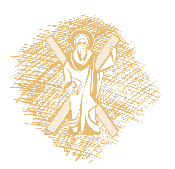 Βιβλιογραφία
Μάλλιαρης, Π. (2012), Εισαγωγή στο Μάρκετινγκ, Εκδόσεις Σταμούλη
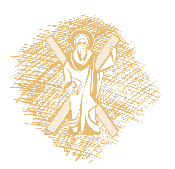 Σημείωμα Αναφοράς
Copyright Πανεπιστήμιο Πατρών, Ορφανίδης Φαίδων 2015. «Εισαγωγή στο Μάρκετινγκ» Έκδοση: 1.0. Πάτρα 2015. Διαθέσιμο από τη δικτυακή διεύθυνση:
https://eclass.upatras.gr/courses/BMA498/
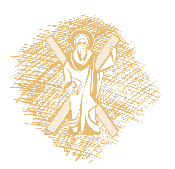 Χρηματοδότηση
Το παρόν εκπαιδευτικό υλικό έχει αναπτυχθεί στo πλαίσιo του εκπαιδευτικού έργου του διδάσκοντα.
Το έργο «Ανοικτά Ακαδημαϊκά Μαθήματα στο Πανεπιστήμιο Πατρών» έχει χρηματοδοτήσει μόνο την αναδιαμόρφωση του εκπαιδευτικού υλικού. 
Το έργο υλοποιείται στο πλαίσιο του Επιχειρησιακού Προγράμματος «Εκπαίδευση και Δια Βίου Μάθηση» και συγχρηματοδοτείται από την Ευρωπαϊκή Ένωση (Ευρωπαϊκό Κοινωνικό Ταμείο) και από εθνικούς πόρους.
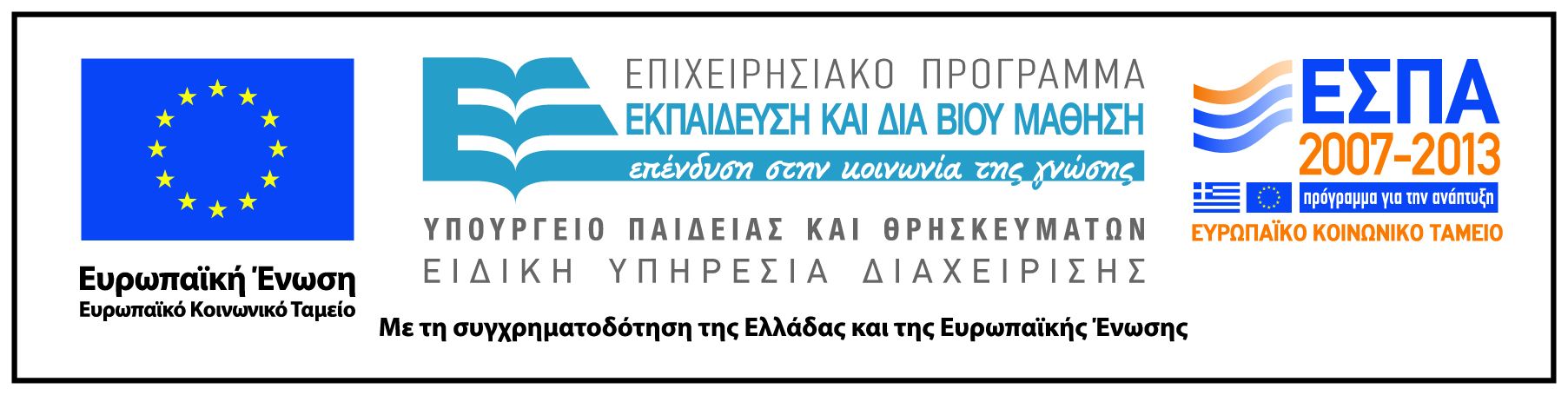 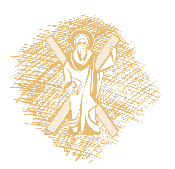 Σημείωμα Αδειοδότησης
Το παρόν υλικό διατίθεται με τους όρους της άδειας χρήσης Creative Commons Αναφορά, Μη Εμπορική Χρήση Παρόμοια Διανομή 4.0 [1] ή μεταγενέστερη, Διεθνής Έκδοση.   Εξαιρούνται τα αυτοτελή έργα τρίτων π.χ. φωτογραφίες, διαγράμματα κ.λ.π.,  τα οποία εμπεριέχονται σε αυτό και τα οποία αναφέρονται μαζί με τους όρους χρήσης τους στο «Σημείωμα Χρήσης Έργων Τρίτων».
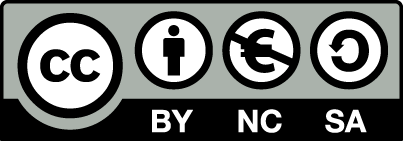 [1] http://creativecommons.org/licenses/by-nc-sa/4.0/ 

Ως Μη Εμπορική ορίζεται η χρήση:
που δεν περιλαμβάνει άμεσο ή έμμεσο οικονομικό όφελος από την χρήση του έργου, για το διανομέα του έργου και αδειοδόχο
που δεν περιλαμβάνει οικονομική συναλλαγή ως προϋπόθεση για τη χρήση ή πρόσβαση στο έργο
που δεν προσπορίζει στο διανομέα του έργου και αδειοδόχο έμμεσο οικονομικό όφελος (π.χ. διαφημίσεις) από την προβολή του έργου σε διαδικτυακό τόπο

Ο δικαιούχος μπορεί να παρέχει στον αδειοδόχο ξεχωριστή άδεια να χρησιμοποιεί το έργο για εμπορική χρήση, εφόσον αυτό του ζητηθεί.